あ行 (the a line)
a i u e o
あいうえお
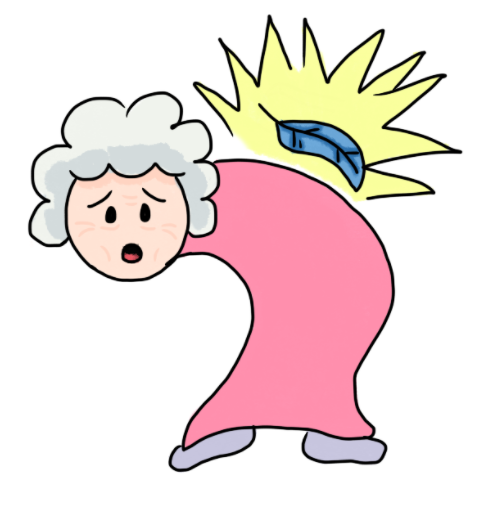 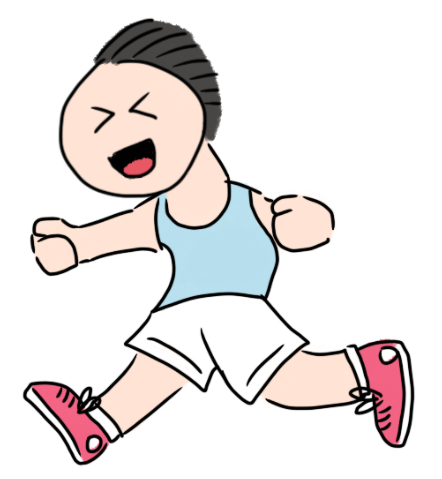 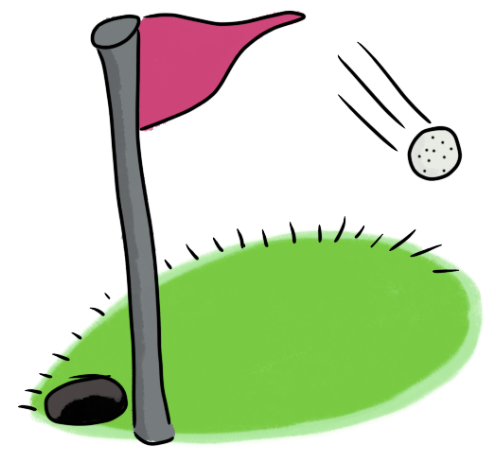 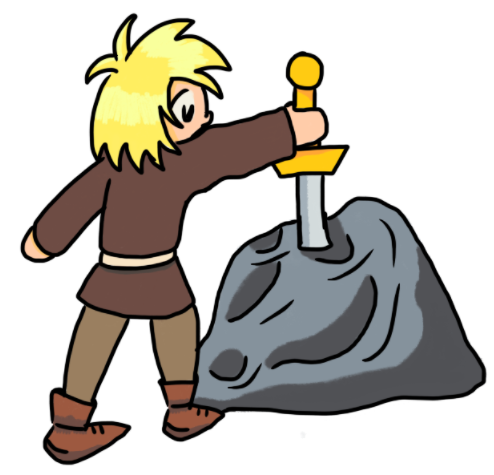 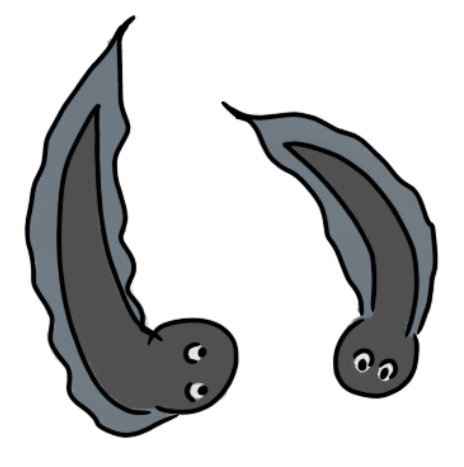 How to remember each character？
か行 (the ka line)
Ka    ki    ku    ke    ko
かきくけこ
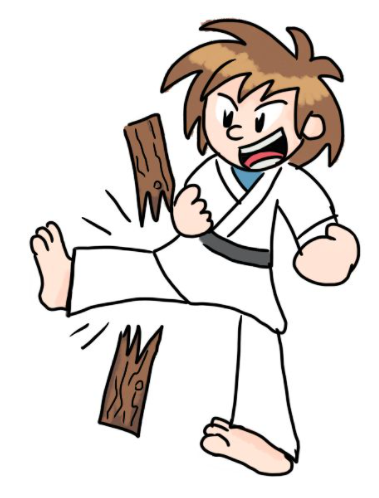 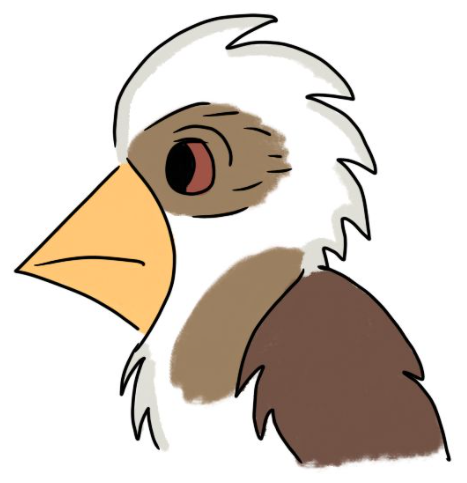 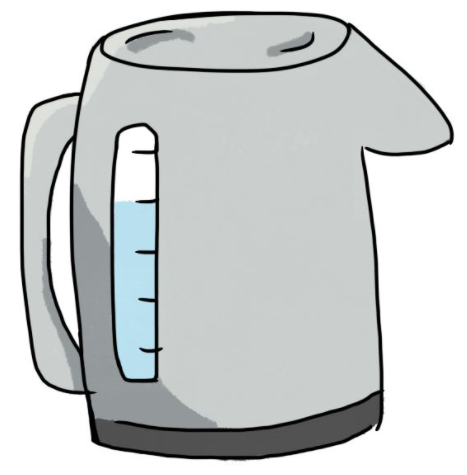 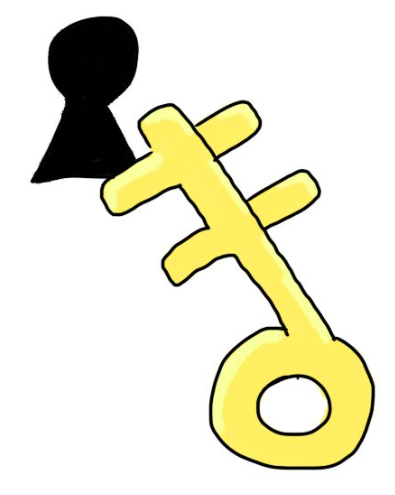 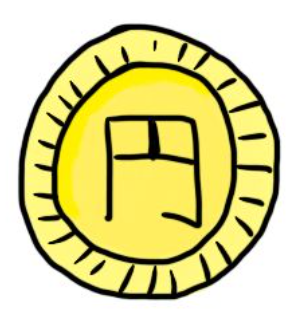 How to remember each character？
さ行 (the sa line)
sa   shi   su   se   so
さしすせそ
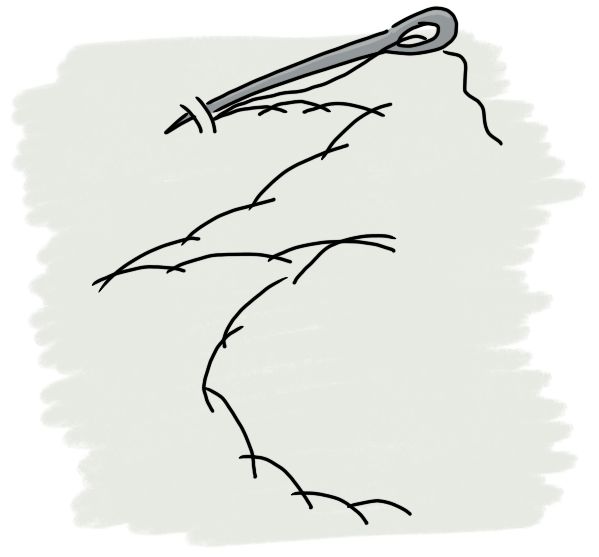 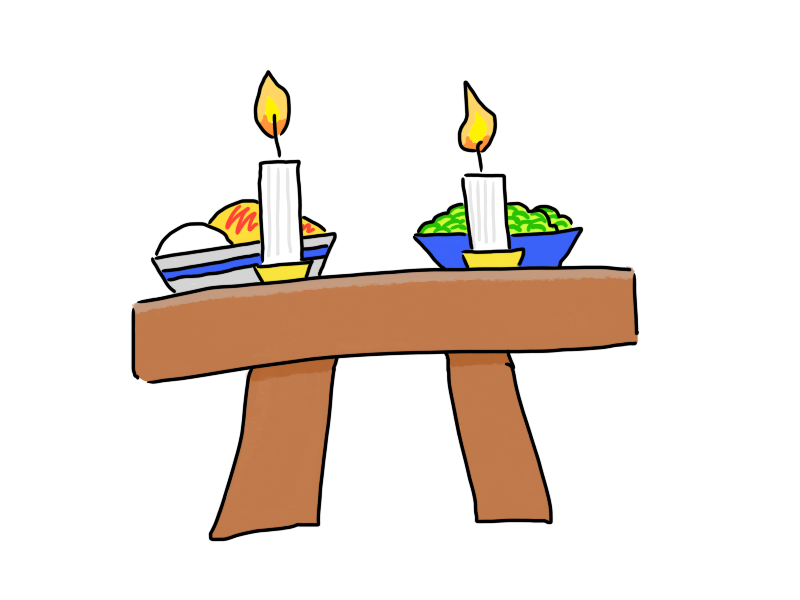 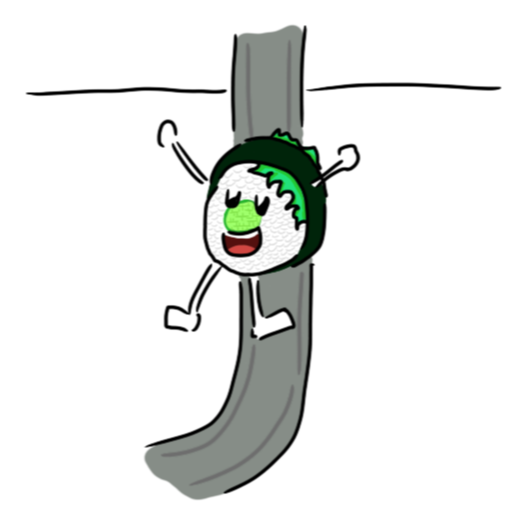 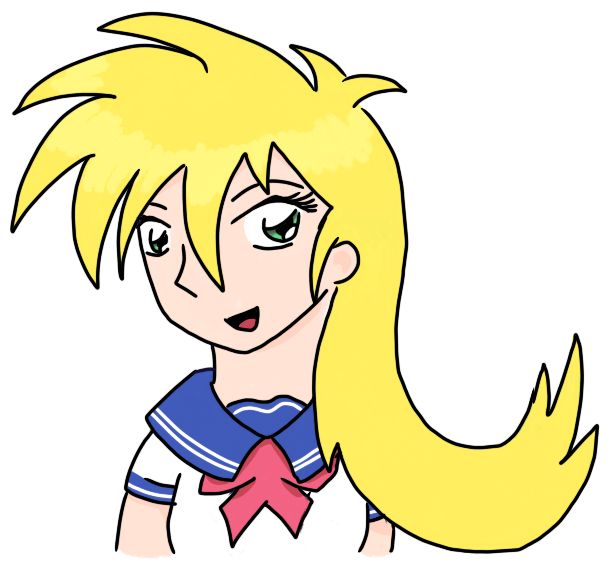 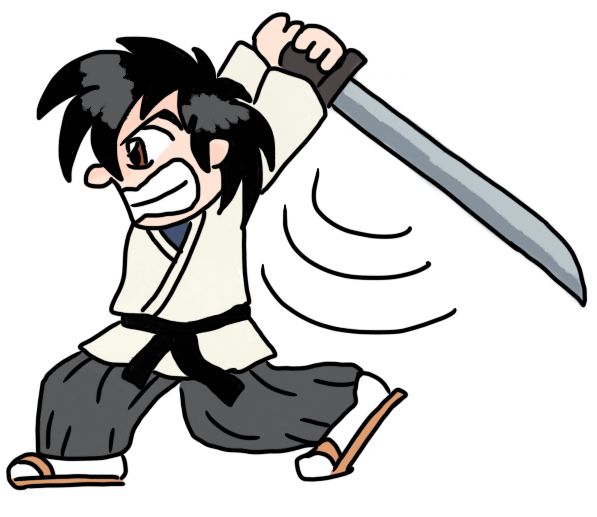 た行 (the ta line)
Ka    ki    ku    ke    ko
たちつてと
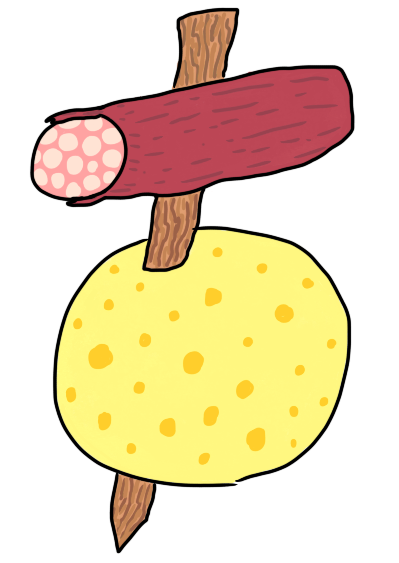 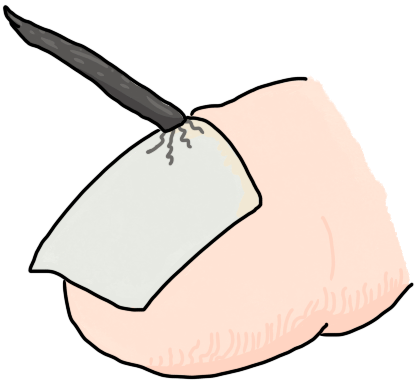 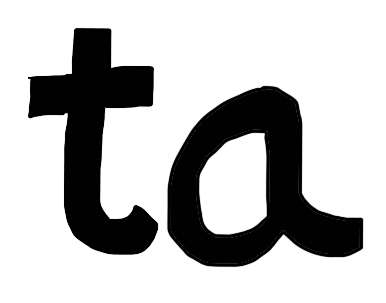 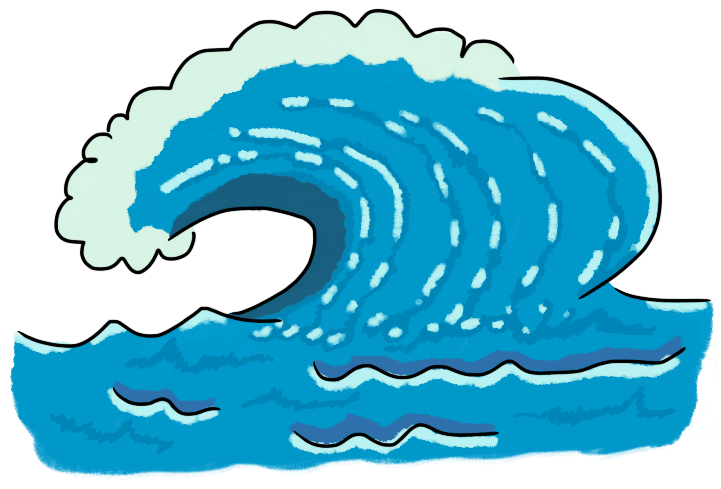 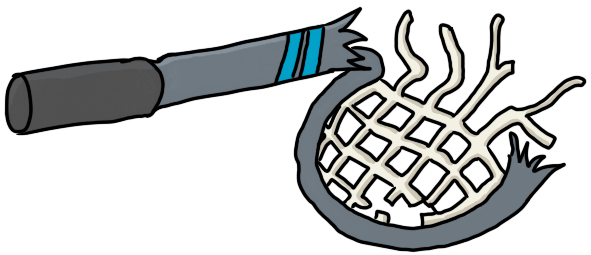 な行 (the na line)
NA     NI     NU     NE     NO
なにぬねの
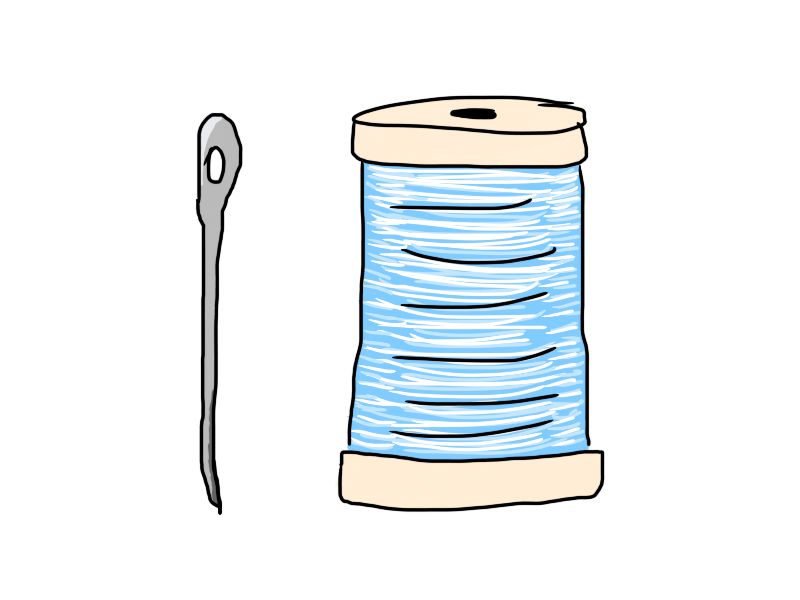 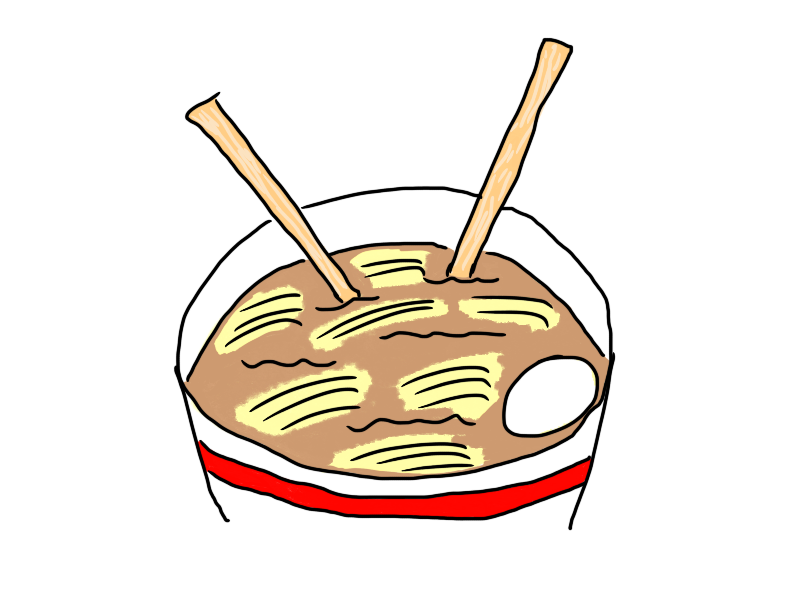 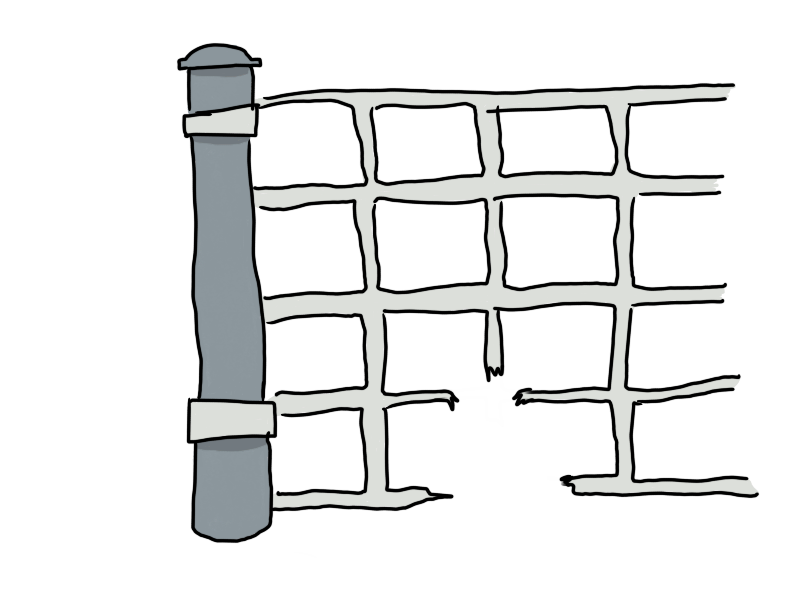 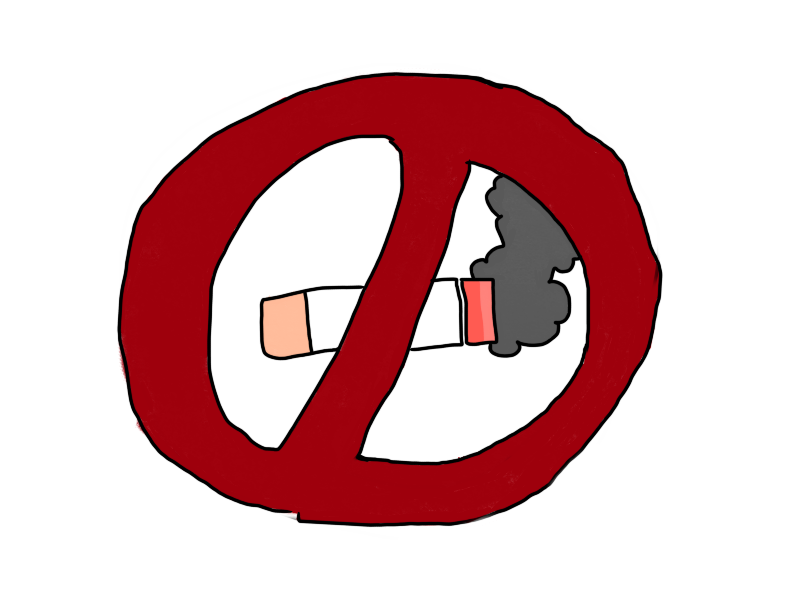 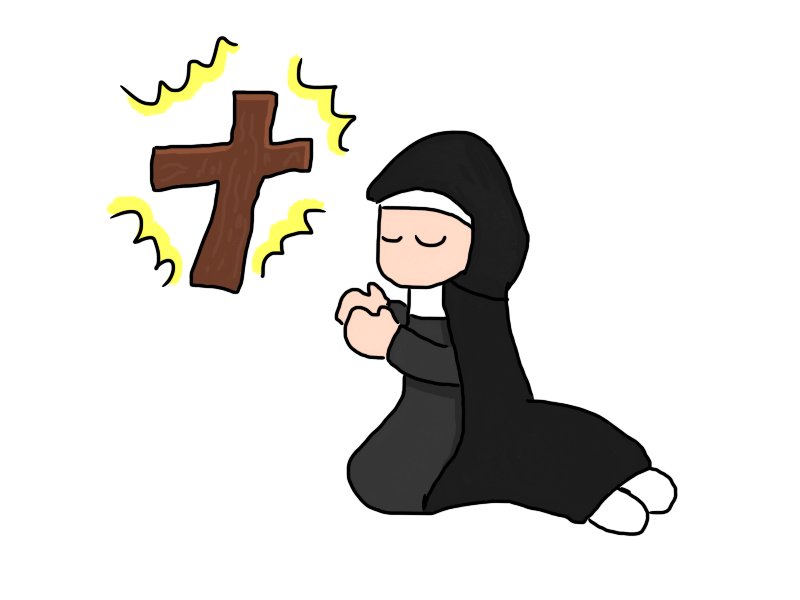 は行 (the ha line)
HA     HI     FU     HE     HO
はひふへほ
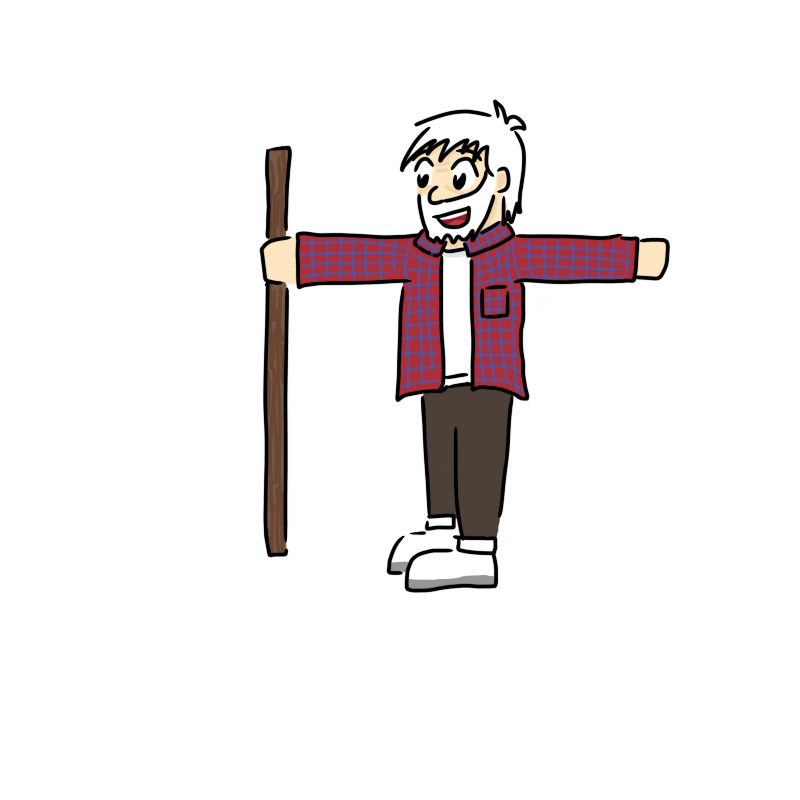 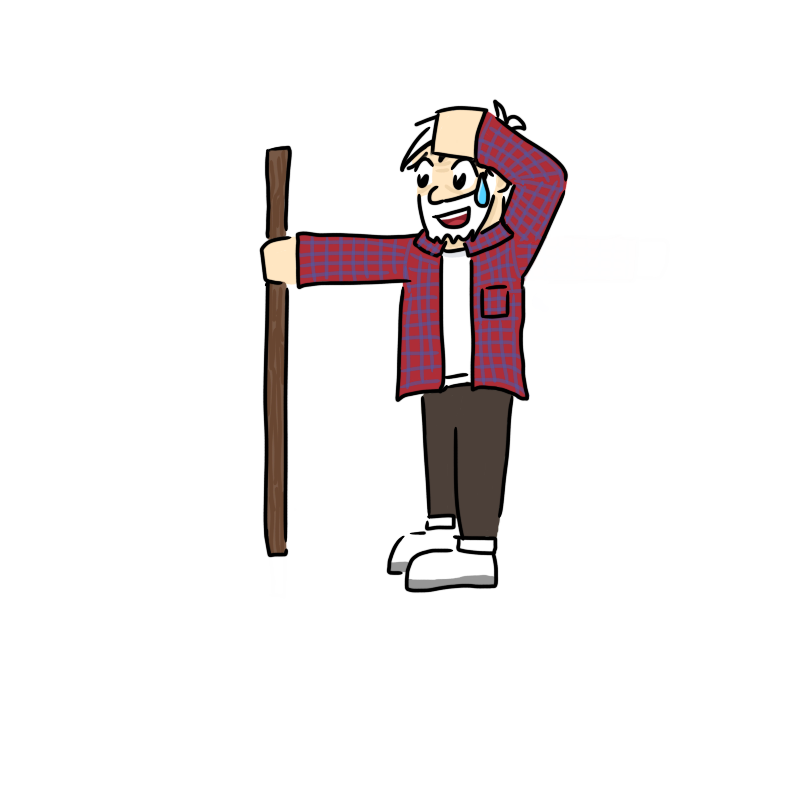 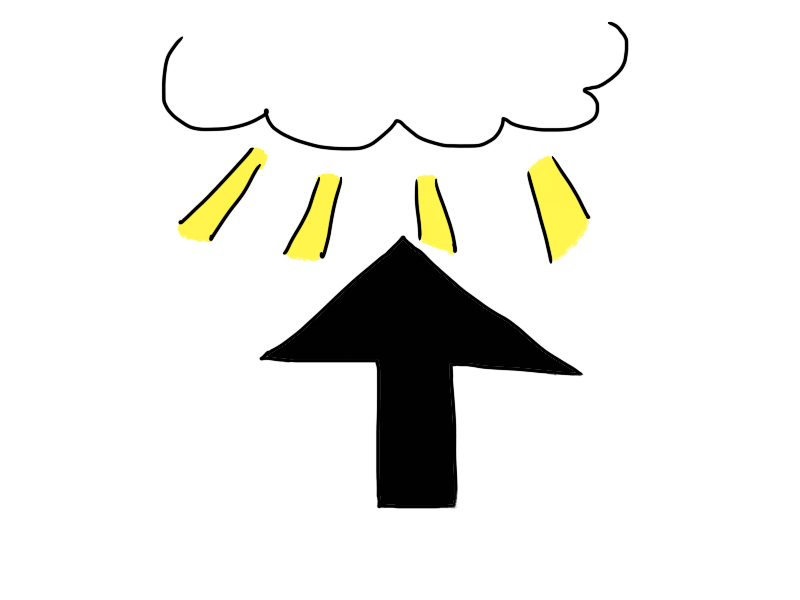 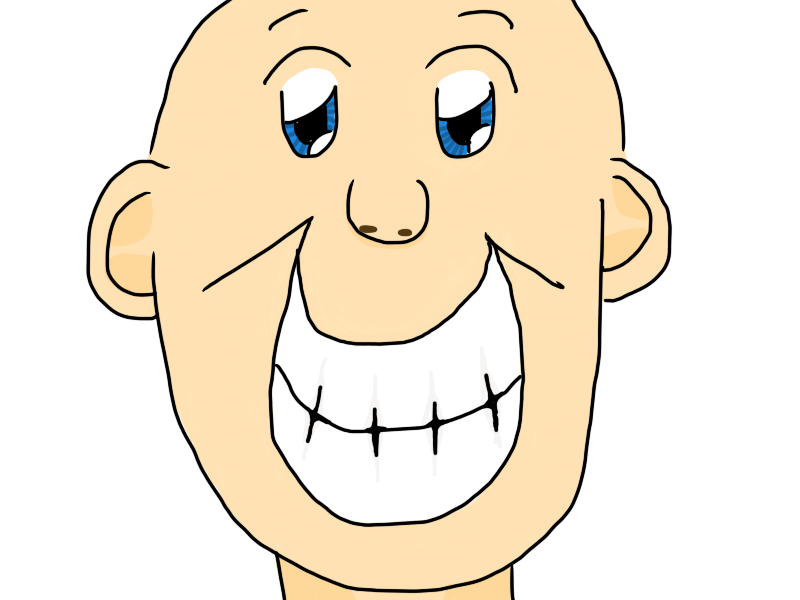 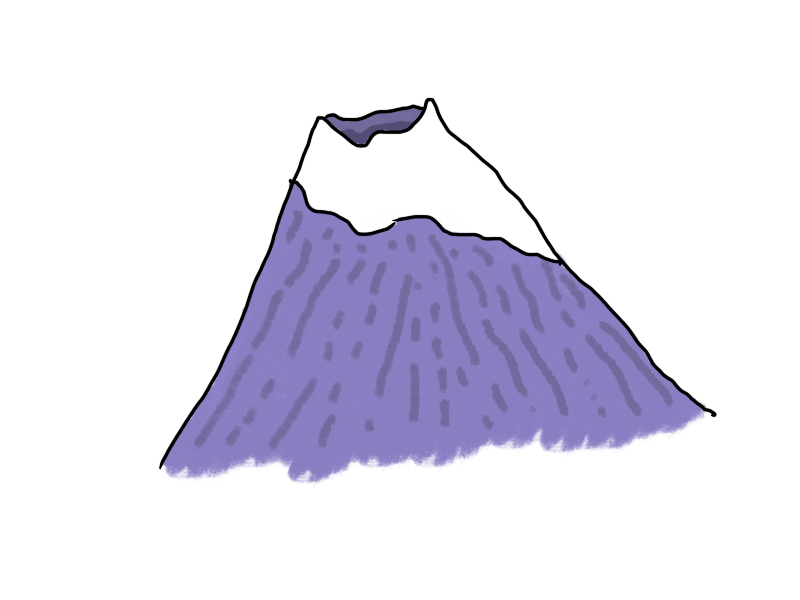 ま行 (the ma line)
MA     MI     MU     ME     MO
まみむめも
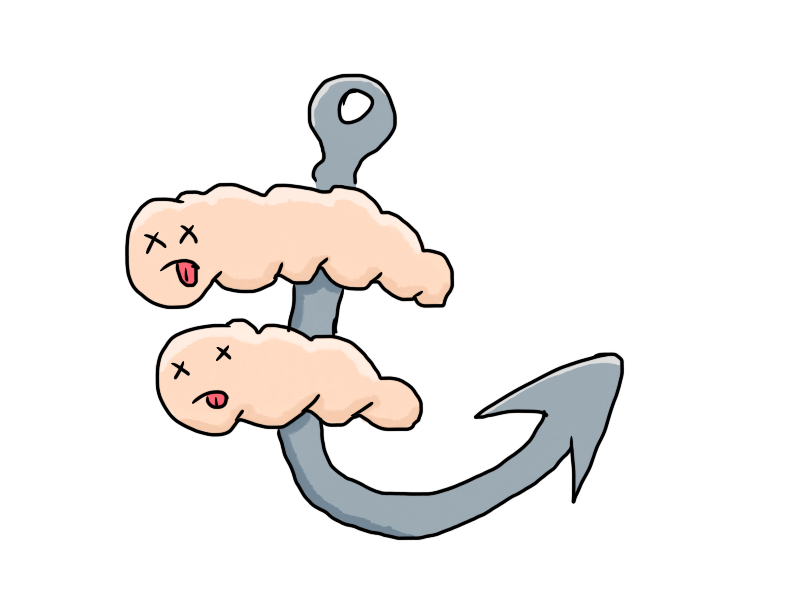 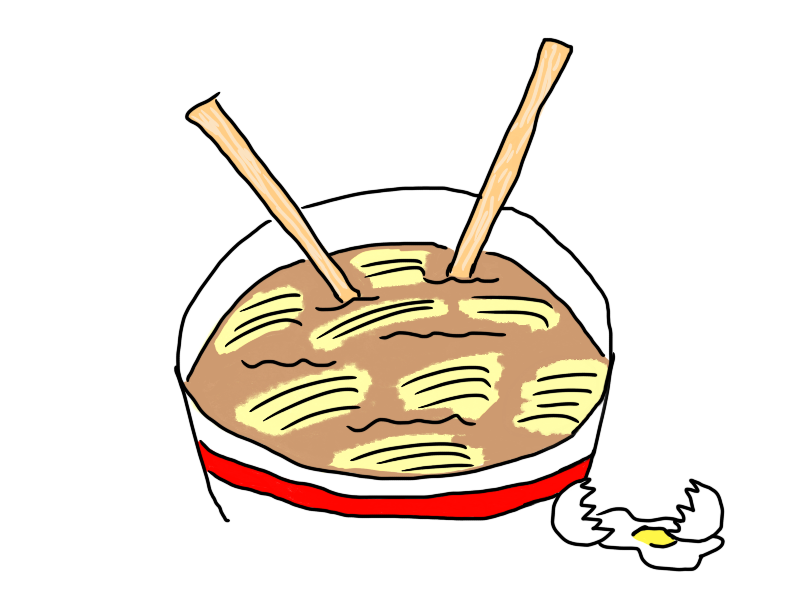 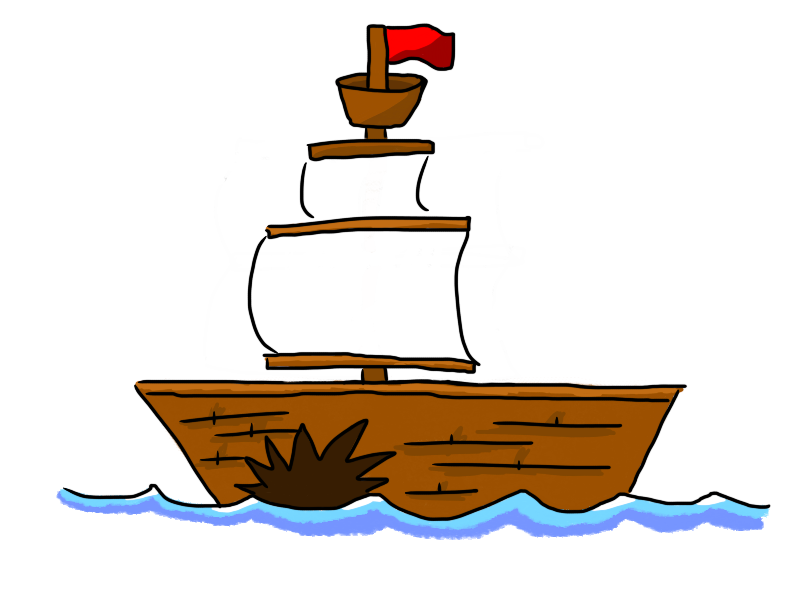 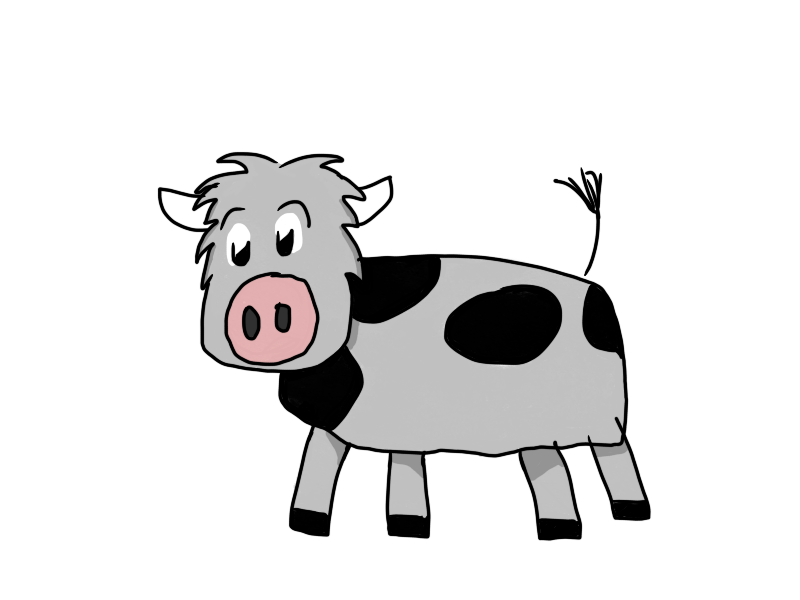 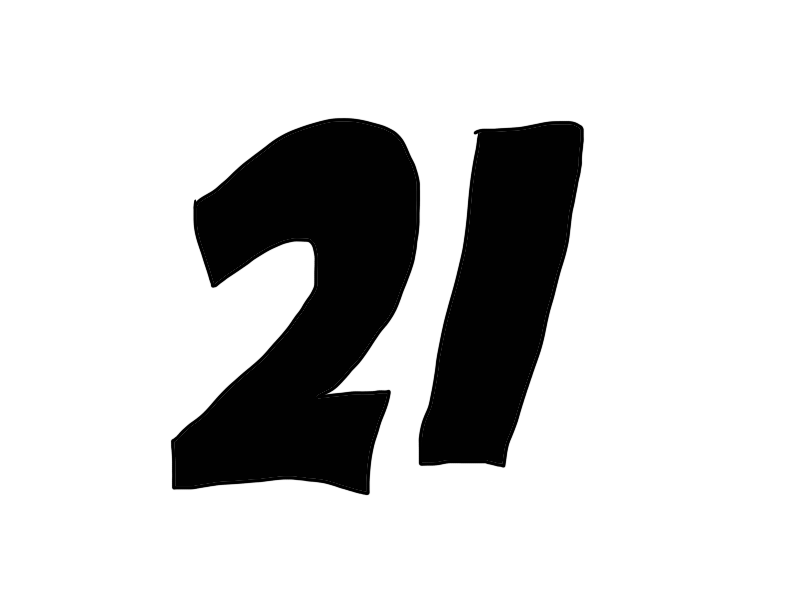 や行 (the ya line)
YA     --     YU     --     YO
や・ゆ・よ
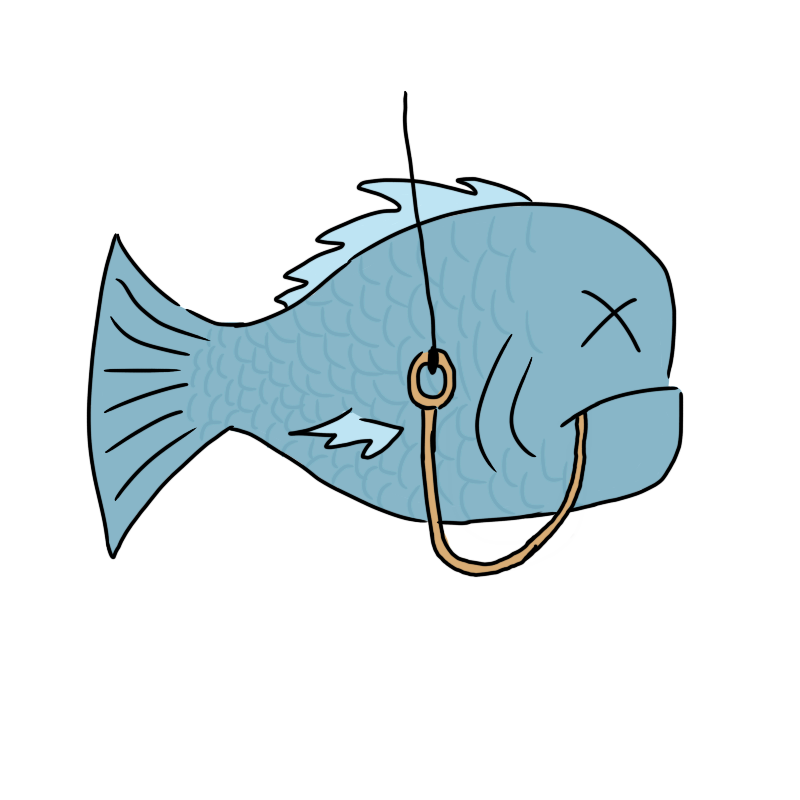 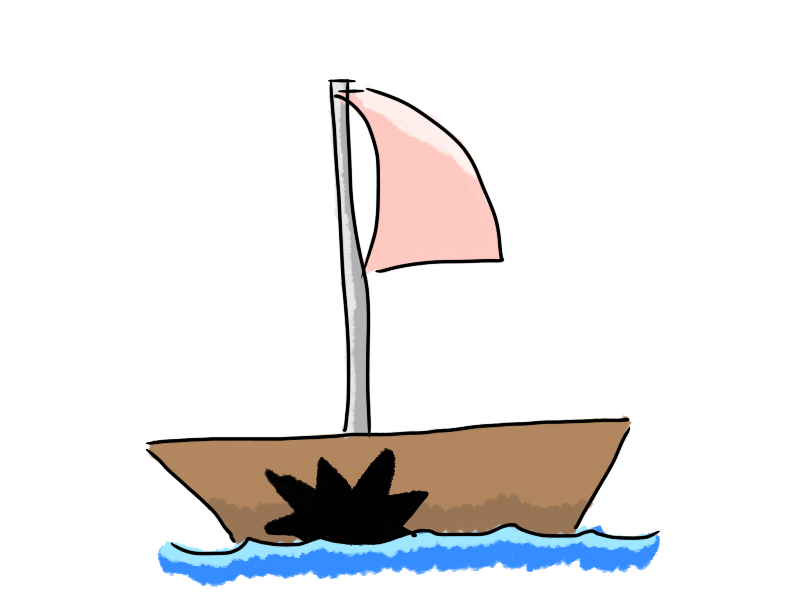 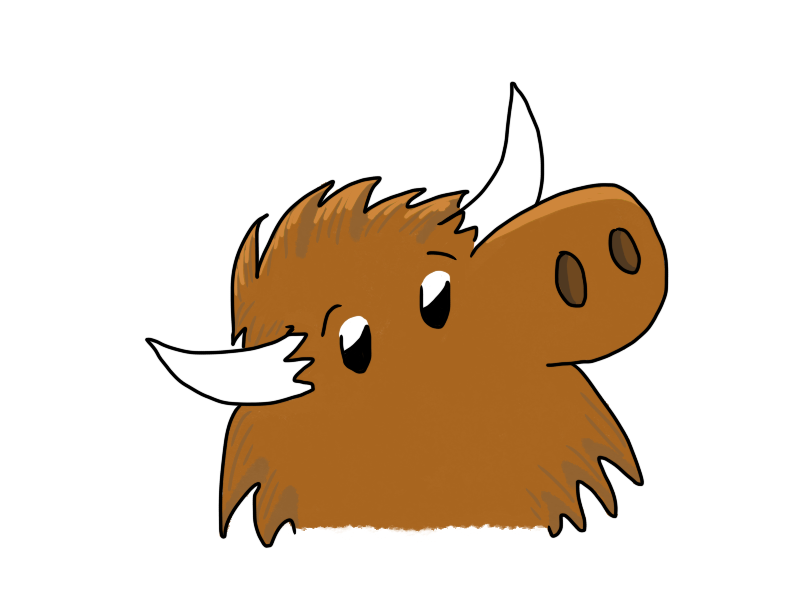 ら行 (the ra line)
RA     RI     RU     RE     RO
らりるれろ
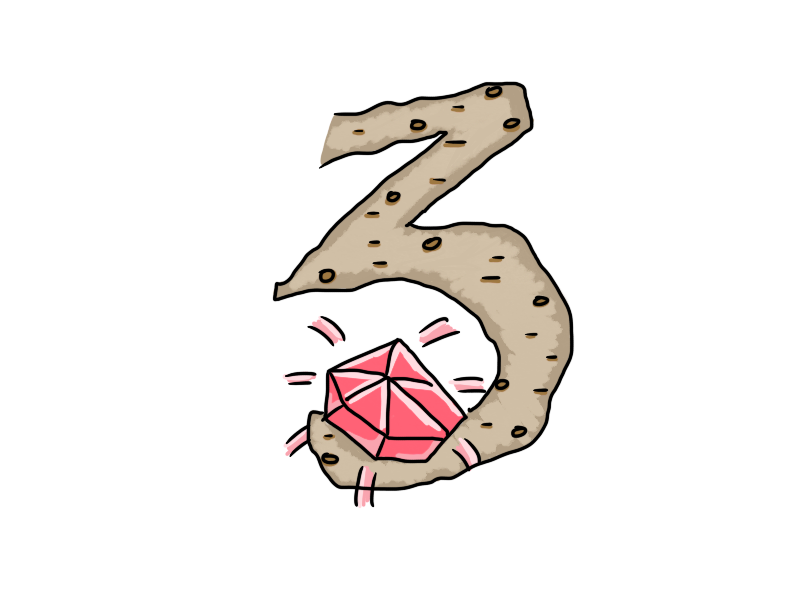 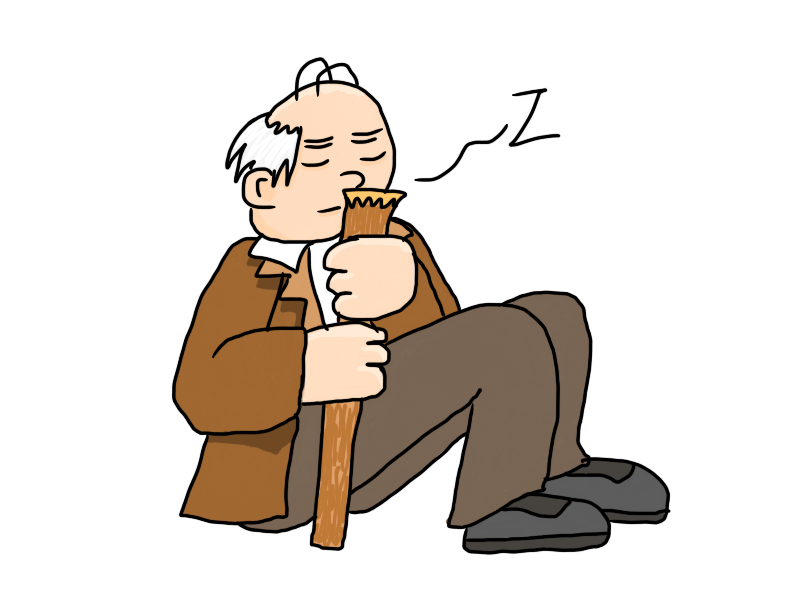 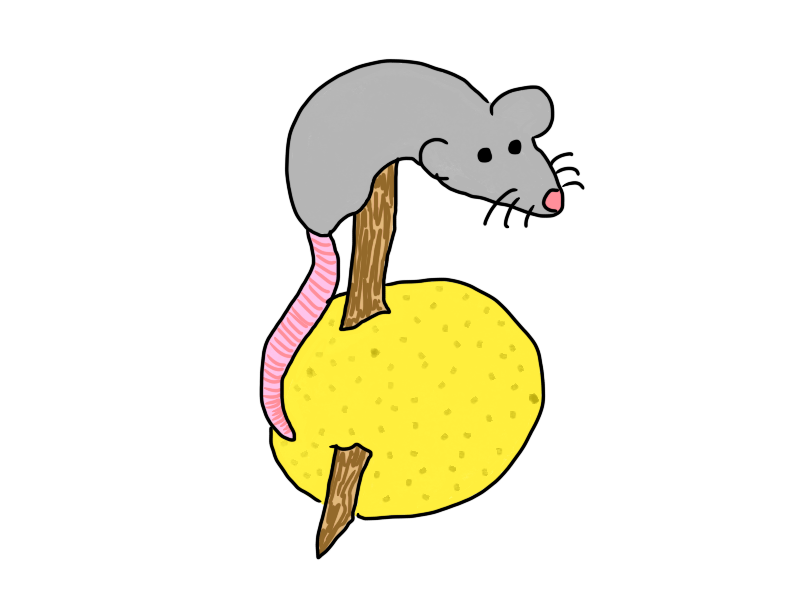 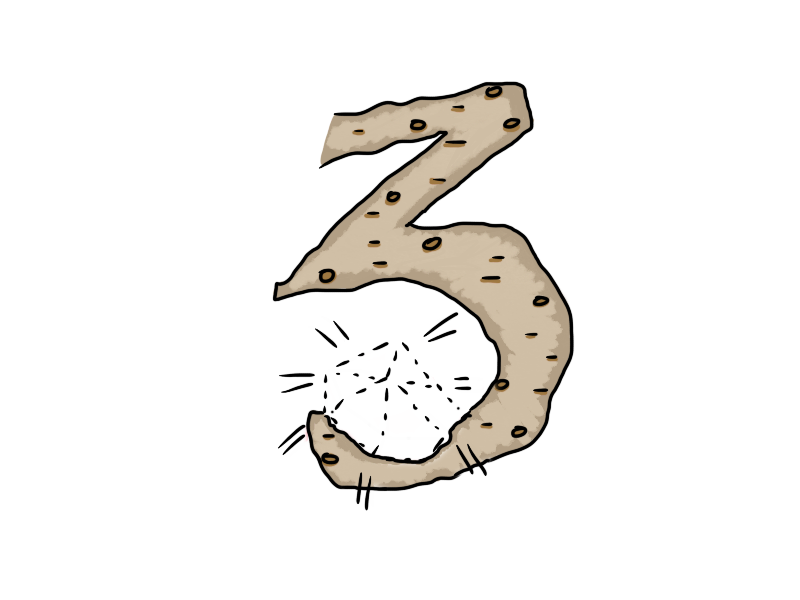 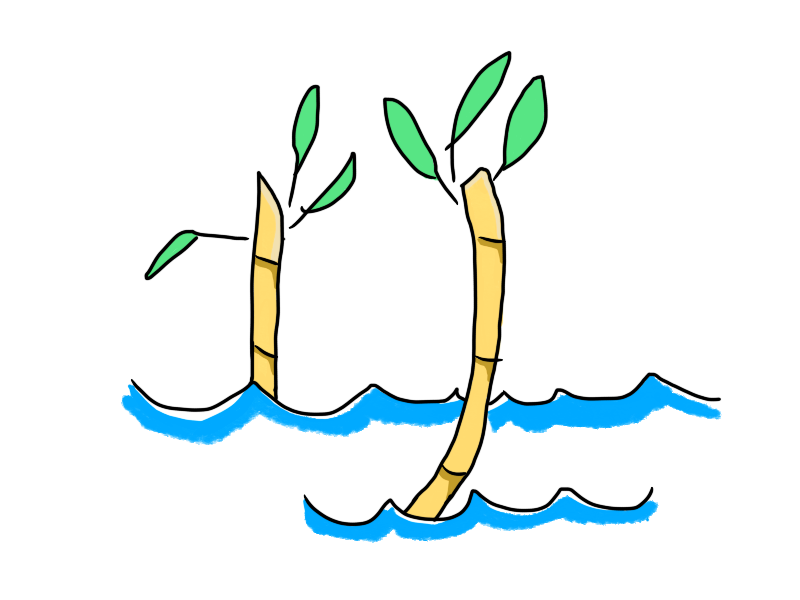 わ行 (the wa line)
WA     --     WO     --     N
わ・を・ん
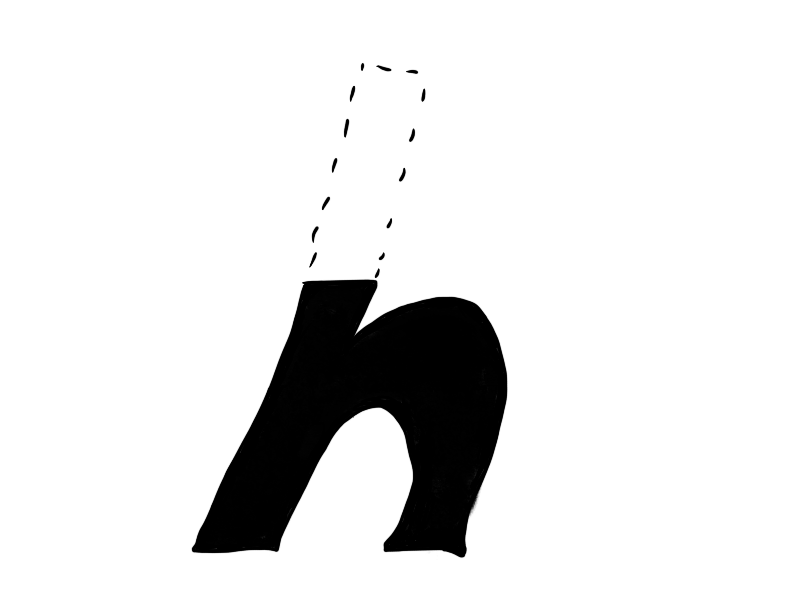 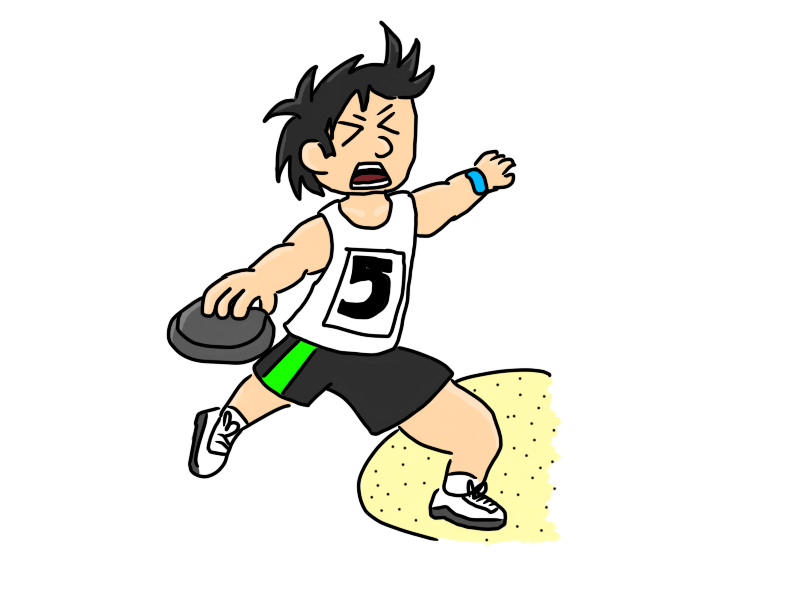 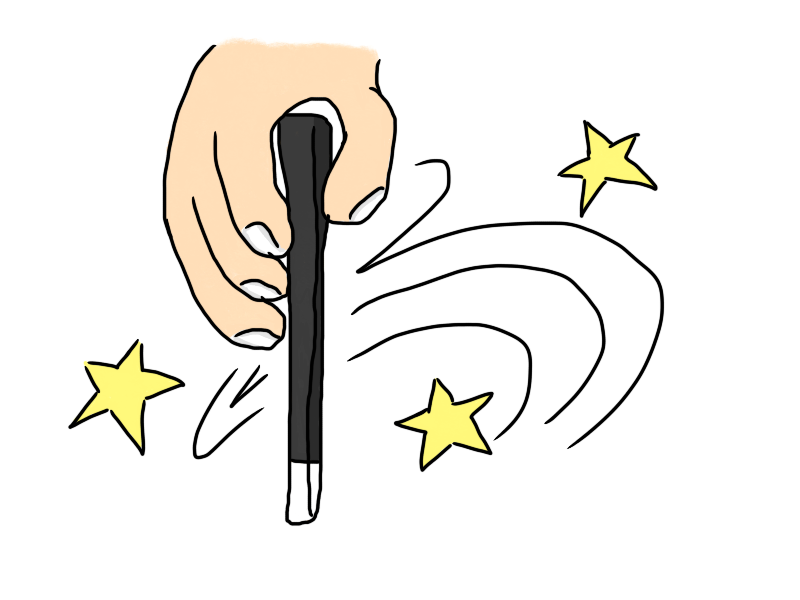